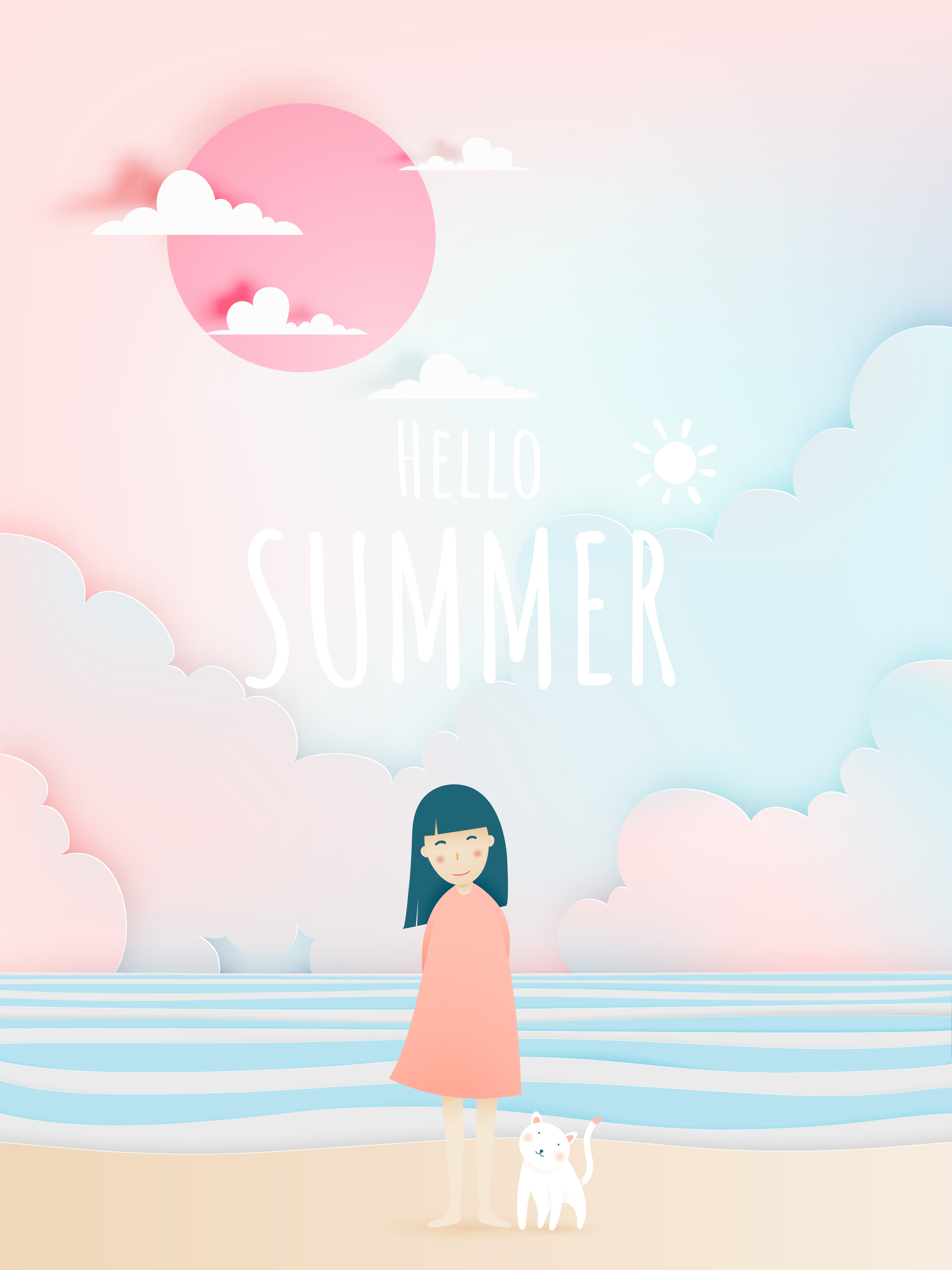 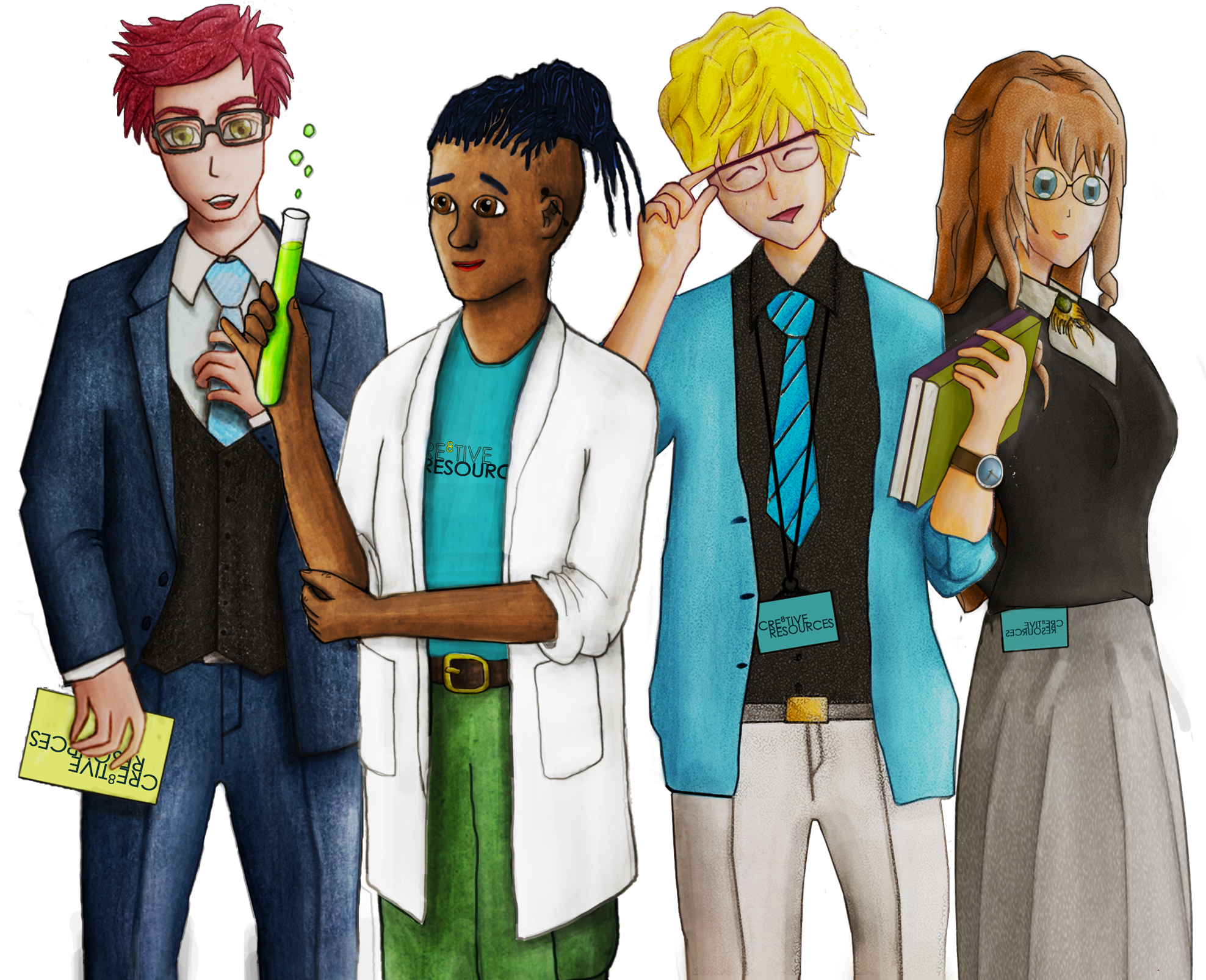 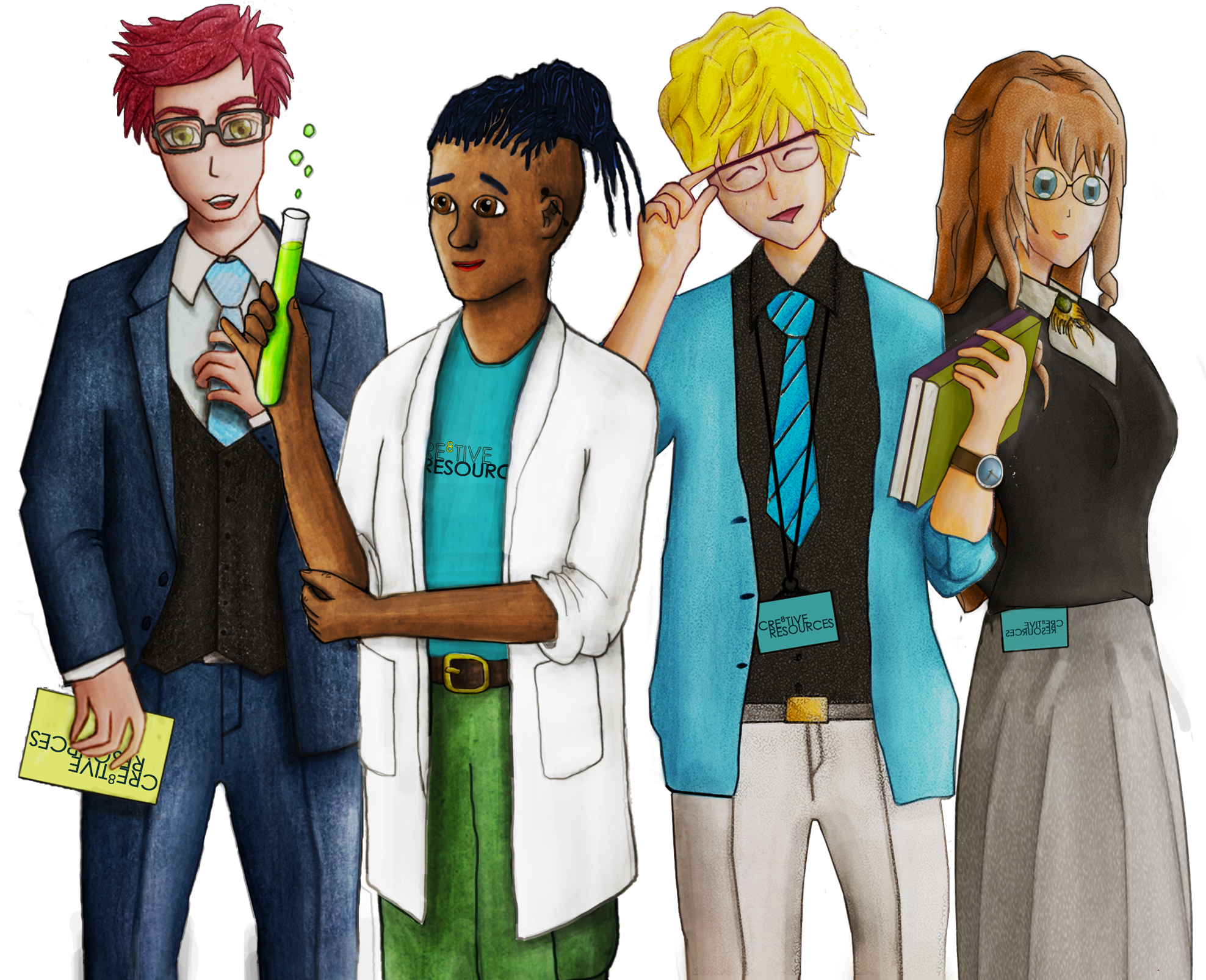 30 Day #Wellbeing Challenge
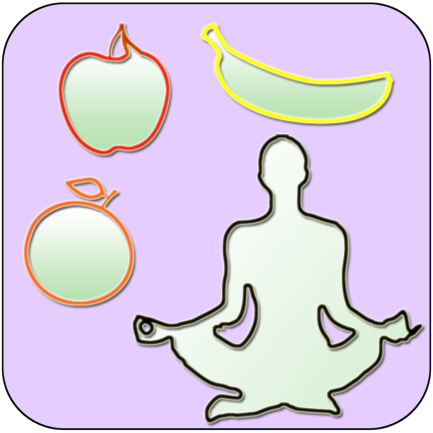 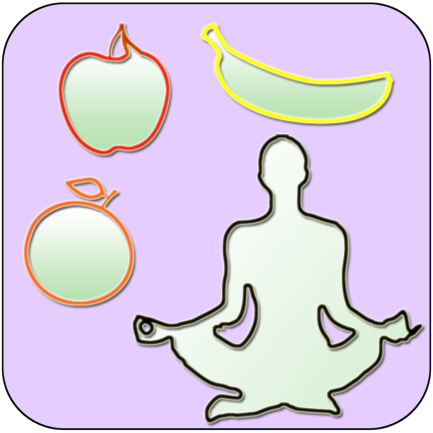 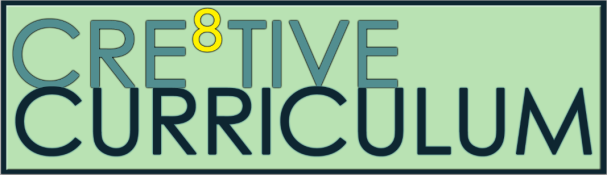 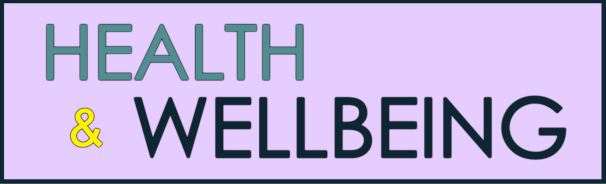 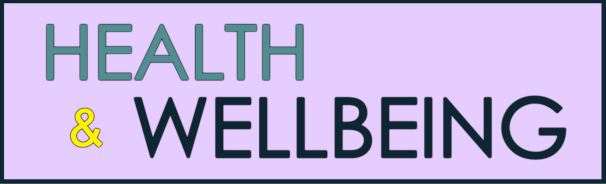 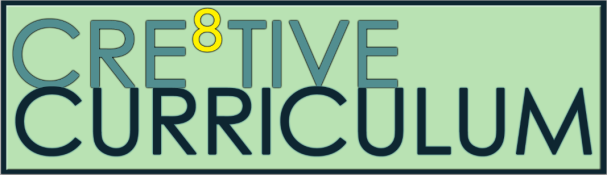 [Speaker Notes: This is not an exhaustive list but just some suggestions that may be helpful!
Please keep up to date with government guidance and take care of yourselves]